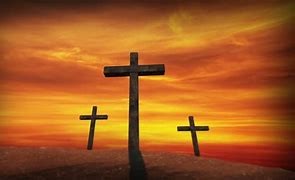 God Helps Those Who Help Themselves

                                                         by Jim Young
“God Helps Those Who Help Themselves”                                                                                                                                        

Taken from an article in “Plain Bible Teaching” 
by Andy Scohor, Nov. 30, 2022

This is NOT a biblical quote; it is a biblical principal
2 Chron 32:1-8, 20,21 (abbreviated)  
“Now when Hezekiah saw that Sennacherib had come and that he intended to make war on Jerusalem, he decided with his officers and his warriors to cut off the supply of water from the springs which were outside the city, . . . saying, ‘Why should the kings of Assyria come and find abundant water?’ And he took courage and rebuilt all the wall that had been broken down . . . .  and he made weapons and shields in great number;   . . .
“He appointed military officers over the people and spoke encouragingly to them, saying, ‘Be strong and courageous, do not fear or be dismayed because of the king of Assyria nor because of all the horde that is with him; for the one with us is greater than the one with him. With him is only an arm of flesh, but with us is the Lord our God to help us and to fight our battles.’ King Hezekiah and Isaiah the prophet prayed about this and cried out to heaven. And the Lord sent an angel who destroyed every mighty warrior, commander and officer in the camp of the king of Assyria.”
In the Lord’s Prayer :   Mt 6:11 “Give us this day our daily bread.” 

Mt 6:31,34 “Do not worry then, saying, ‘What will we eat?’ or ‘What will we drink?’ or ‘What will we wear for clothing?”    “So do not worry about tomorrow; for tomorrow will take care of itself…”
2 Thess 3:7-10(abbr.) “For you yourselves know how you ought to follow our example, because we did not act in an undisciplined manner among you, nor did we eat anyone’s bread without paying for it, but with labor and hardship we kept working night and day so that we would not be a burden to any of you…in order to offer ourselves as a model for you. When we were with you, we used to give you this order: if anyone is not willing to work, then he is not to eat, either”. 
Eph 4:28 “He who steals must steal no longer; but rather he must labor, performing with his own hands what is good, so that he will have something to share with one who has need”.
James 1:5-8    “But if any of you lacks wisdom, let him ask of God, who gives to all generously and without reproach, and it will be given to him. But he must ask in faith without any doubting, for the one who doubts is like the surf of the sea, driven and tossed by the wind. For that man ought not to expect that he will receive anything from the Lord, being a double-minded man, unstable in all his ways”
Col 1:9   “That you may be filled with the knowledge of His will in all spiritual wisdom and understanding”
Prov. 22:17 “Incline your ear and hear the words of the wise, and apply your mind to My knowledge”  

2 Tim 4:6 “In pointing out these things to the brethren, you will be a good servant of Christ Jesus, constantly nourished on the word of the faith and of the sound doctrine which you have been following.”       

Phil 1:9 “And this I pray, that your love may abound still more and more in real knowledge and all discernment”.    

2 Peter 1:5 “  Now for this very reason also, applying all diligence, in your faith supply moral excellence, and in your moral excellence, knowledge, and in your knowledge – self-control…”
2 Tim 2:5,6   “Be diligent to present yourself approved to God as a workman who does not need to be ashamed, accurately handling the word of truth”       

2 Cor 8:7     “But just as you abound in everything, in faith, and utterance and knowledge and in all earnestness and in the love we inspired in you – about in this gracious work also.”
Heb 5:14 “But solid food is for the mature, who because of practice have their senses trained to discern good and evil.    The Hebrew writer is explaining that through their practice of God’s Word they become “trained” to discern good and evil. 
James 1:5-8 “But if any of you lacks wisdom, let him ask of God, . . . ) 
Verse 12: “But prove yourselves doers of the word, and not merely hearers who delude themselves”.
“God Helps Those Who Help Themselves”       
     
Eph 4:1 “As a prisoner for the Lord, then, I urge you to live a life worthy of the calling you have received.        

2 Tim 2:24 “The Lord’s bond-servant must not be quarrelsome, but be kind to all, able to teach, patient when wronged”.    

1 Cor 6:20 “For you have been bought with a price; therefore, glorify God in your body.”   

2 Cor 5:20 “Therefore, we are ambassadors for Christ…”
2 Peter 3:9 “The Lord is…not wishing for any to perish but for all to come to repentance”             

John 3:16  “For God so loved the world, that He gave His only begotten Son, that whoever believes in Him shall not perish, but have eternal life.”    

Eph 2:5 “even when we were dead in our transgressions,   (He) made us alive together with Christ (by grace you have been saved)”.
Mt 7:21 “Not everyone who says to Me ‘Lord, Lord,’ will enter into the kingdom of heaven, but he who does the will of My Father who is in heaven will enter.”

1 John 1:9 “If we confess our sins, He is faithful and righteous to forgive us our sins and to cleanse us from all unrighteousness”. 
     
Acts 2:37,38 “Now when they heard this, they were pierced to the heart, and said, ‘Brethren, what shall we do?’ Peter said to them, ‘Repent, and each of you be baptized in the name of Jesus Christ for the forgiveness of your sins; and you will receive the gift of the Holy Spirit.’”
CONCLUSION:

We need to avoid two extremes:
        a) Don’t think that God does everything & we do nothing.                                                                .                                                  
         b) Don’t think that we do everything with no help from God.

Let us acknowledge our need for what the Lord provides and then work hard to obtain what He graciously offers to us.